COSTOS
COSTOS DE PRODUCCION:  SON LOS GASTOS NECESARIOS PARA  MANTENER UN PROYECTO.
COSTOS EXPLICITOS: SON AQUELLOS QUE UNO PUEDO CUANTIFICAR NO SE VEN LOS COSTOS RETORNAN DE ALGUNA FORMA SINO RETORNAN SON GASTOS.
COSTOS IMPLICITOS: CUANDO RENUNCIA A UNA ACCION ALTERNATIVA PERO NO HACE  UN PAGO.
COSTOS DE OPORTUNIDAD: SON AQUELLAS SEGUNDAS ALTERNATIVAS QUE TENEMOS ANTE LA PRIMERA.
COSTOS TOTALES: SON EQUIVALENTES A LA SUMA DE LOS COSTOS VARI: ABLES TOTALES MAS COSTOS  FIJOS TOTALES.
COSTOS FIJOS:SON LOS COSTOS EN QUE INCURRE LA EMPRESA , HALLA O NO HALLA PRODUCCION.
COSTOS VARIABLES: SON LOS COSTOS DE PRODUCCION QUE VARIAN AL CAMBIAR LA PRODUCCION.
COMPORTAMIENTO DE LOS COSTOS 
CONOCER COMO SE COMPORTAN LOS COSTOS PERMITE PREDECIR LAS UTILIIDADES CUANDO EL VOLUMEN DE VENTAS Y PRODUCCION  CAMBIA.

COSTOS UNITARIOS:  CONSISTE EN LA COTIZACION QUE SE SUELE HACER PARA ESTABLECER EL PRECIO DE VENTA DEL ARTICULO QUE SE PRODUCE. 

COSTO TOTAL UNITARIO = COSTO FIJO UNITARIO + COSTO VARIABLE UNITARIO.

COSTO MARGINAL: SE DEFINE COMO EL AUMENTO DE COSTO TOTAL NECESARIO PARA PRODUCIR UNA UNIDAD ADICIONAL DEL BIEN.
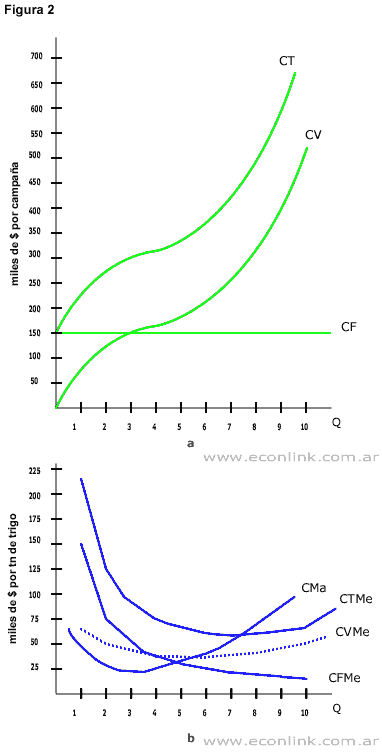 LA FORMA DE ESTA CURVA TIENE SU ORIGEN EN LA CURVA DEL PRODUCTO MARGINAL  DEL TRABAJO. PARA NIVELES DE PRODUCCION REDUCIDOS EL COSTO MARGINAL DISMINUYE CUANDO SE INCREMENTA LA PRODUCCION .
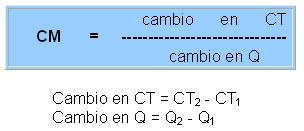 PUNTO DE EQUILIBRIO:  SIRVE PARA DETERMINAR EL VOLUMEN MINIMO DE VENTAS QUE LA EMPRESA DEBE REALIZAR, PARA NO PERDER NI GANAR. VENTAS EN PUNTO DE EQUILIBRIO= COSTOS FIJOS X                     1                   
                                                                                         1  -     Costos variables
                                                                                                  Ventas
P = CTMP 
x Q = CTM x Q P x Q = IT (Ingreso Total) 
CTM x Q = CT (Costo Total)

INGRESO MARGINAL:  EL CAMBIO EN EL INGRESO TOTAL DEBIDO AL AUMENTO DE UNA UNIDAD EN LA CANTIDAD VENDIDA.